RUTA DE TRABAJO(HISTORIA Y GEOGRAFÍA)
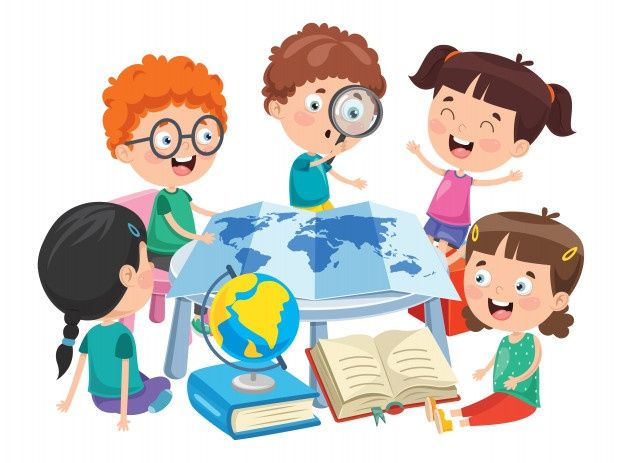 2º BÁSICO
SEMANA 07 AL 11 DE JUNIO
EVALUACIÓN FINAL DE HISTORIA

MIÉRCOLES 16 DE JUNIO
VIERNES 04
TRABAJAREMOS( EN EL LIBRO)
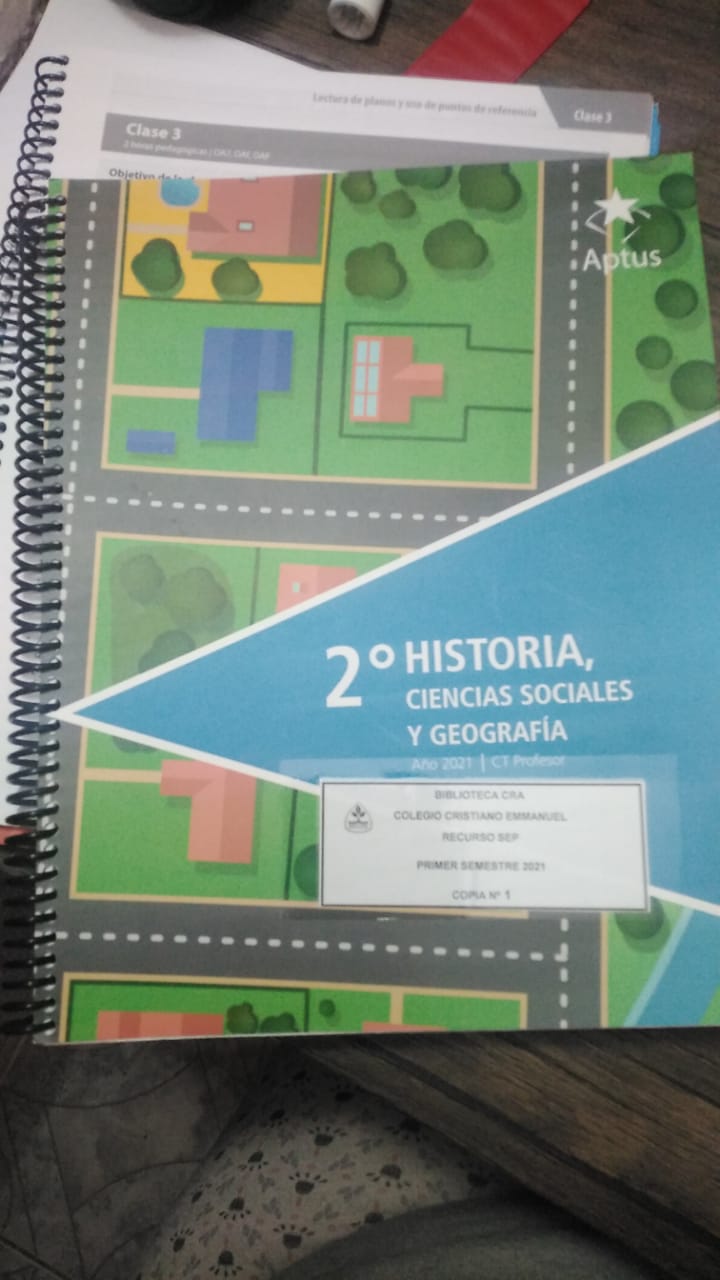 APTUS HISTORIA 
 MÓDULO 4
 
PÁGS. 15
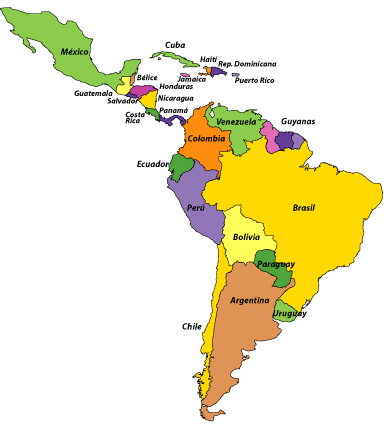 MAPA DE AMÉRICA
¿EN DONDE SE UBICA CHILE?
¿QUIÉNES SON LOS PAISES VECINOS?
¿CÓMO PODEMOS DESCRIBIR A CHILE?
¿QUE PODEMOS OBSERVAR EN ESTE MAPA?
¿CUÁNTAS REGIONES TIENE NUESTRO PAÍS?
¿POR QUÉ ES IMPORTANTE RECONOCER TODAS LAS REGIONES?
¿HABRÁ ALGUNA REGIÓN MÁS IMPORTANTE QUE OTRA?
VIDEO: “LAS REGIONES DE CHILE”
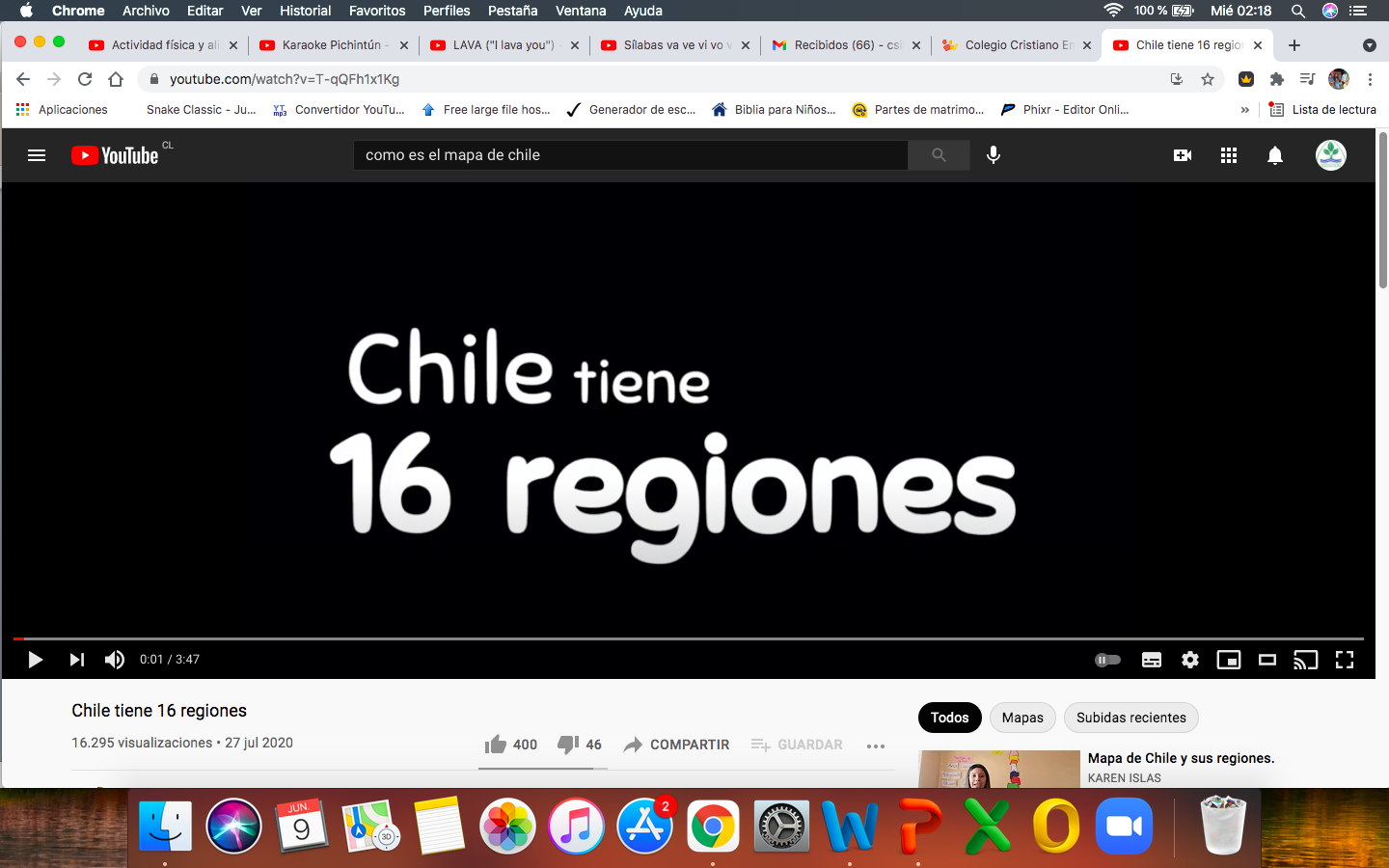 ACTIVIDAD  (SE HACE EN EL CUADERNO)
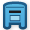 CON AYUDA DE UN MAPA DEL MUNDO O UN GLOBO TERRAQUEO, DEBEN BUSCAR EN QUE CONTINENTE SE ENCUENTRAN LOS SIGUIENTES PAISES.

 EJEMPLO: 
CHINA: ASIA
(NO PUEDE COLOCAR A CHINA)

FECHA MÁXIMA DE ENTREGA: SÁBADO 12 DE JUNIO
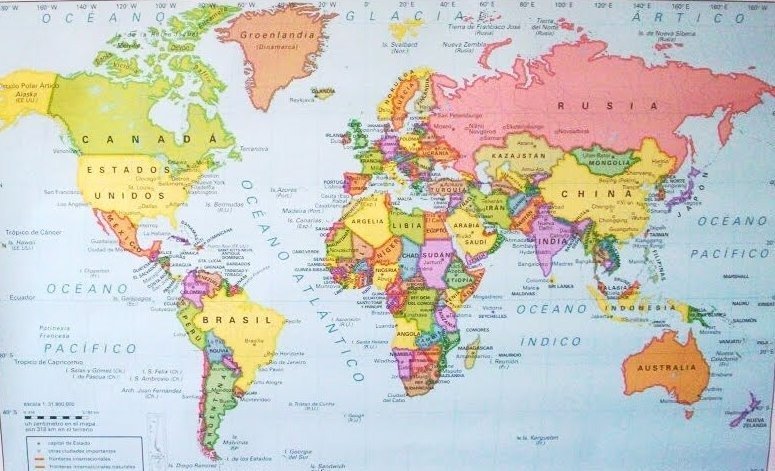 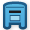 09-06-2021
ACTIVIDAD
 “LOS CONTINENTES”
JAPÓN =
FRANCIA=
EGIPTO=
MÉXICO=
ALEMANIA=
INDIA=
AUSTRALIA=
SUDAFRICA=
NUEVA ZELANDA=
CUBA=